Муниципальное бюджетное дошкольное образовательное учреждение города Иркутска детский сад №97
Развитие диалогической речи дошкольников через игровую драматизацию




воспитатель
Тёткина Екатерина Григорьевна
89500776215, etyotkina@mail.ru
Цель: создать условия эффективного применения  игры-драматизации,  как средства развития диалогической речи у детей младшего дошкольного возраста. 
Задачи:
- Учить детей младшего  дошкольного возраста пользоваться диалогом,  как формой общения. 
- Формировать речевые  умения и навыки построения высказываний в диалоге.
- Использовать диалог в активной речи в специально организованных речевых ситуациях со взрослыми и сверстниками.
Актуальность:
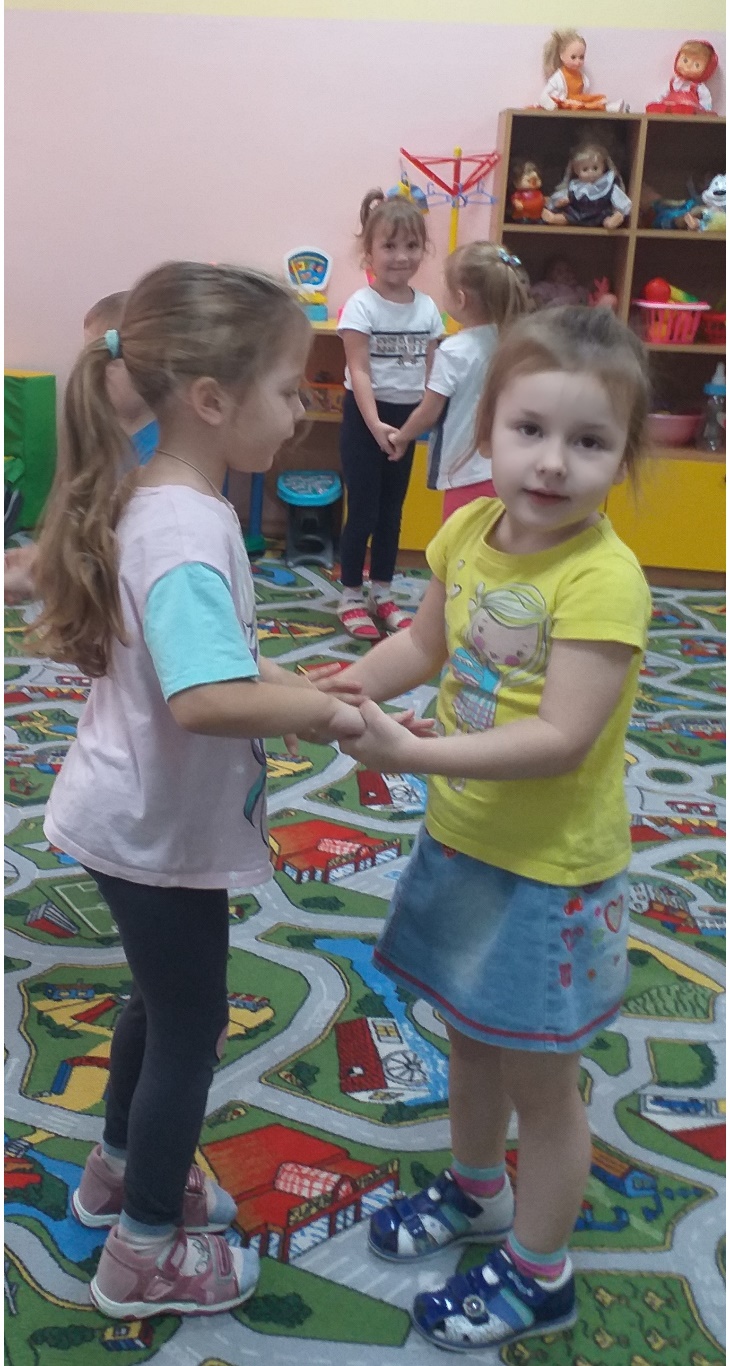 Речь - возникает и развивается в процессе общения.
Диалогическая форма общения способствует активизации познавательно-мыслительных процессов и играет ведущую роль в процессе речевого развития ребенка. Но речь ребёнка не является врожденной функцией. Она развивается постепенно, вместе с его ростом и развитием. Речь необходимо формировать и развивать в комплексе с общим развитием ребёнка.
Игра-драматизация – является благодатным полем для закрепления и формирования диалогических умений. 
Она представляет собой процесс становления и развития личностных качеств каждого ребенка, его интеллекта, обогащение словаря, грамматического строя речи, эмоций, художественных способностей.
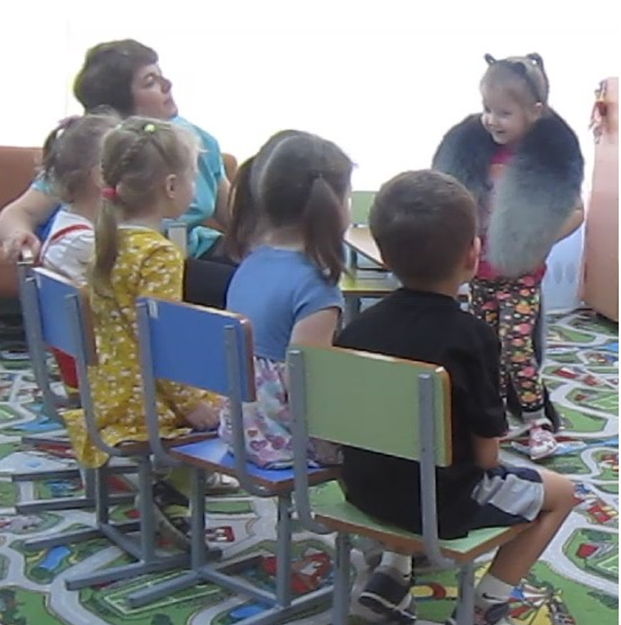 В играх-драматизациях содержание, роли, игровые действия обусловлены сюжетом и содержанием того или иного литературного произведения.
Игры-драматизации включают в себя инсценирование
потешек
сказок
песен сен
литературных текстов
игровое творчество детей
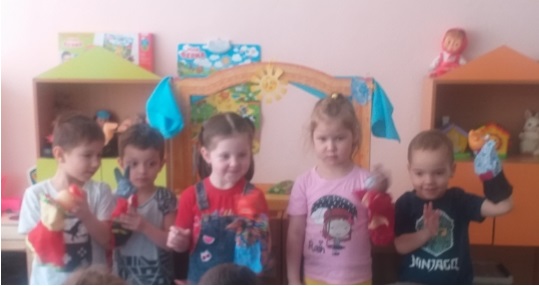 Именно через роль в игре-драматизации дети усваивают различные речевые клише, расширяют свой словарный запас.
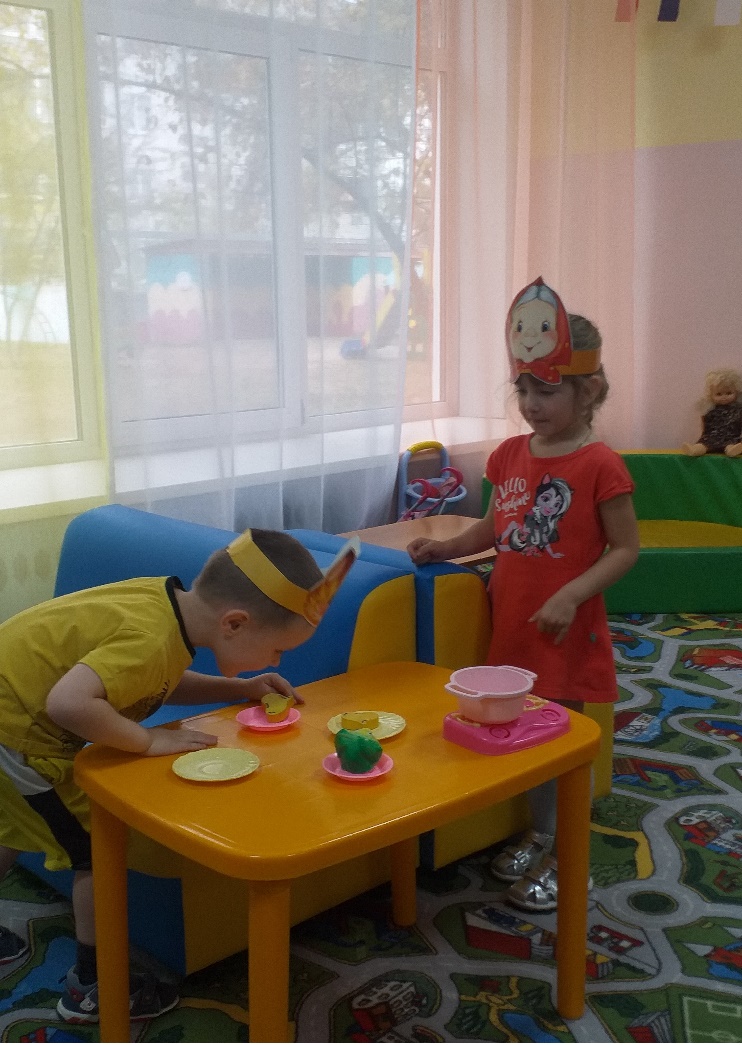 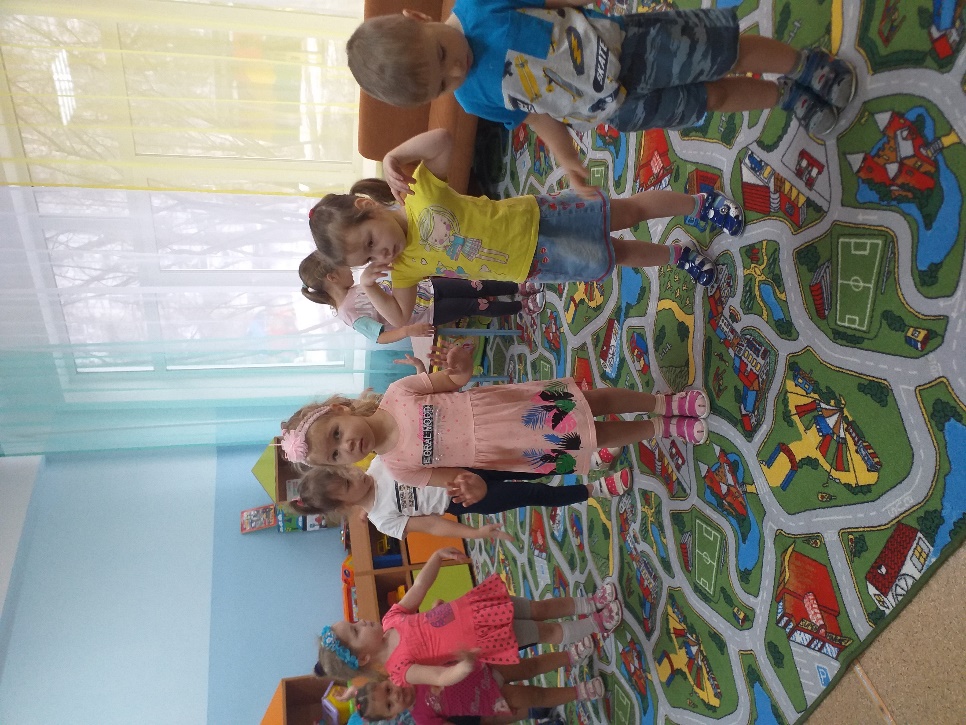 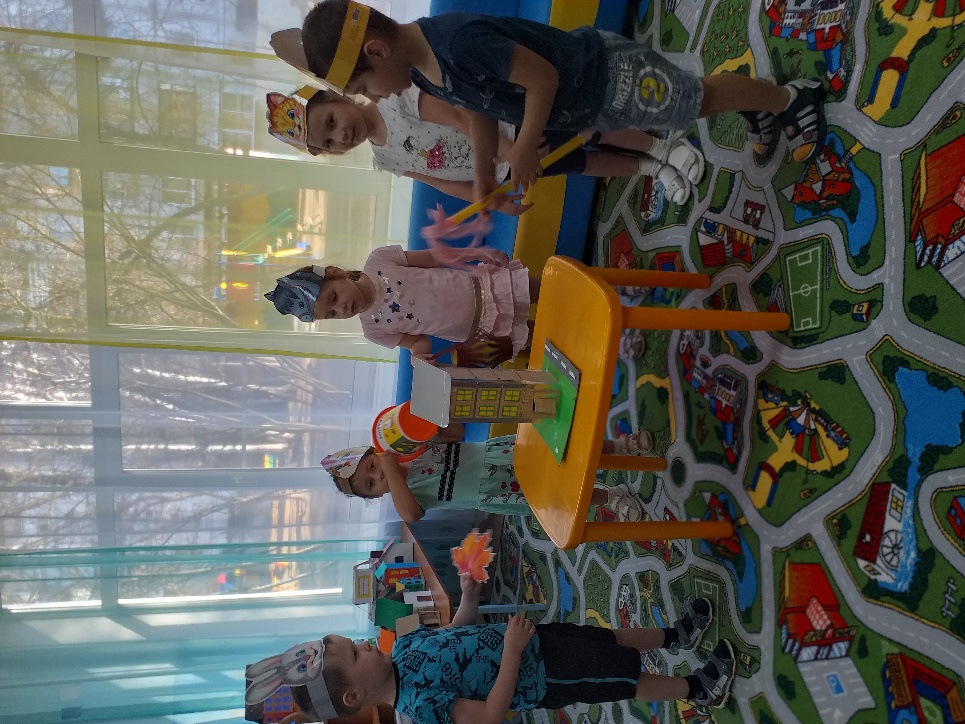 Виды диалогических реплик:
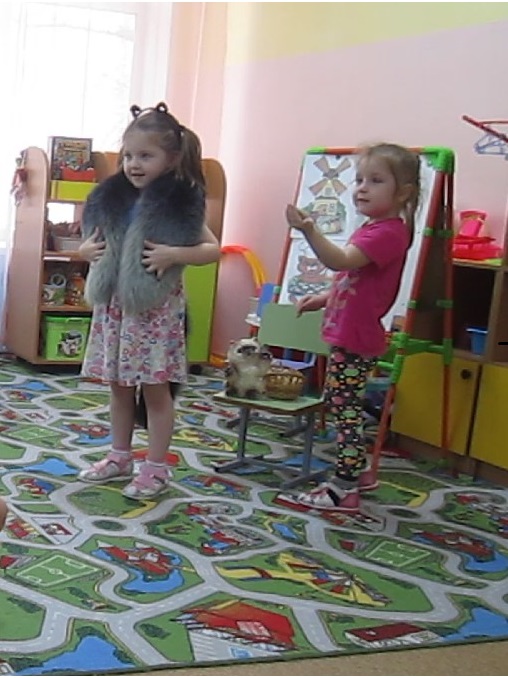 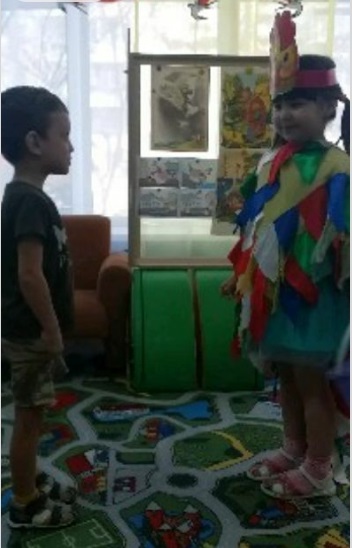 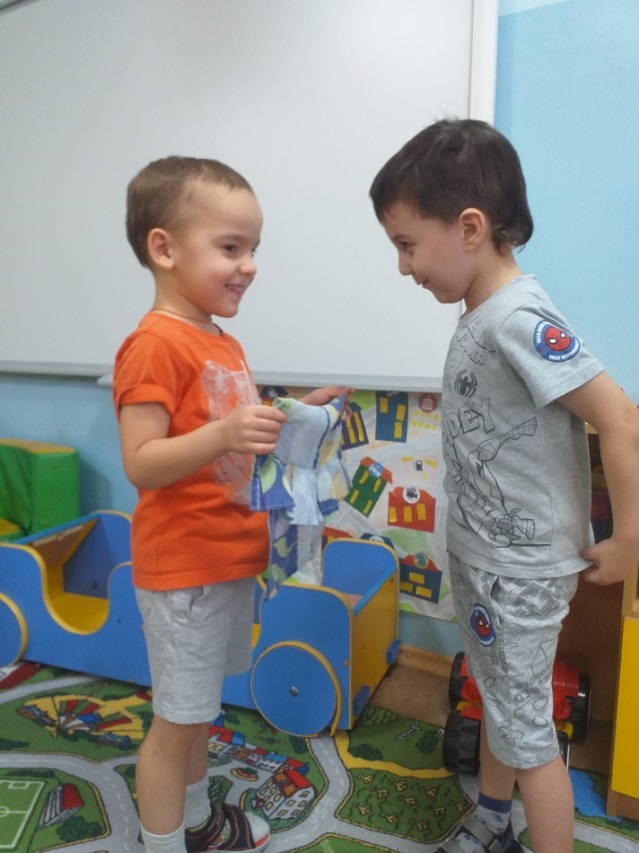 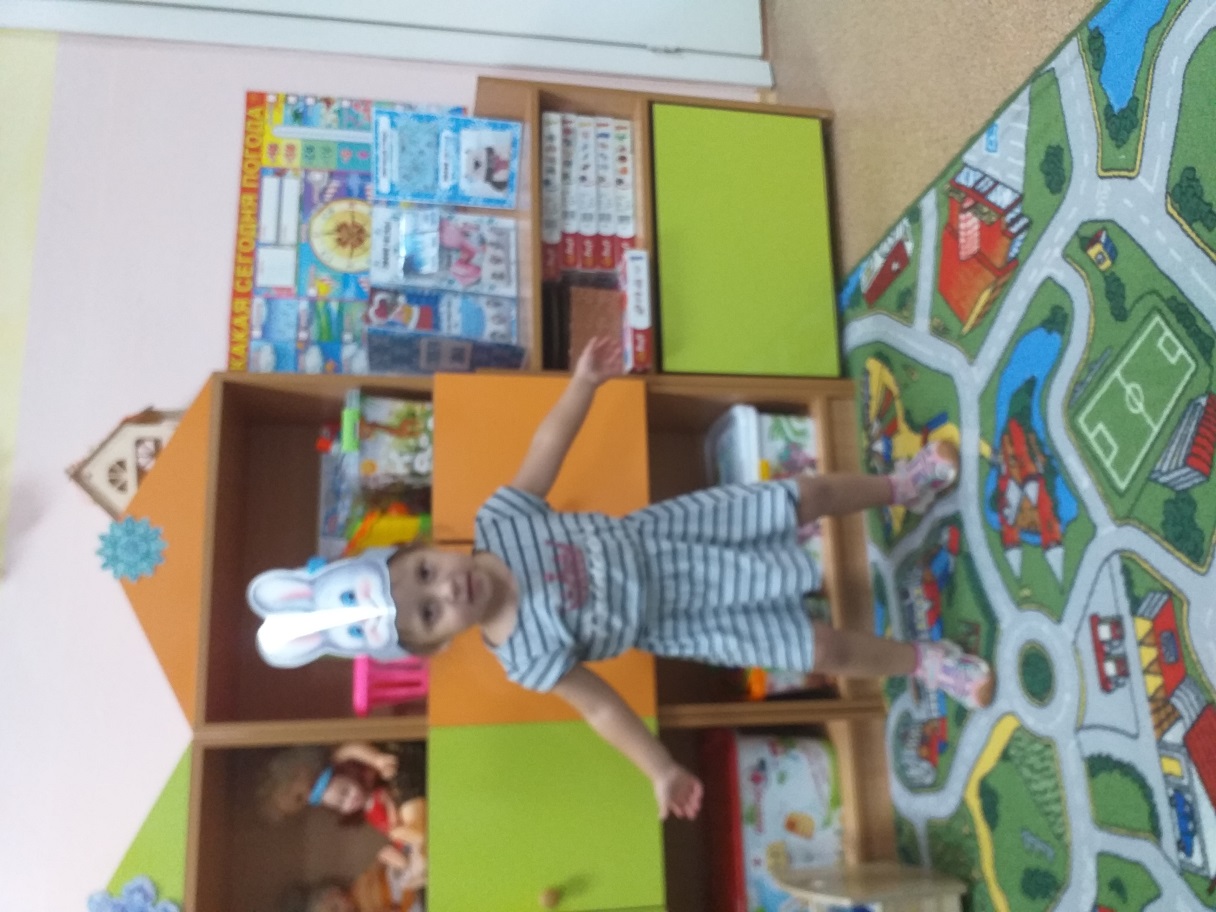 реплики-
сообщения
реплики-
стимулы
реплики-
реакции
реплики-
побуждения
уровень развития у младших дошкольников навыков диалогического общения:
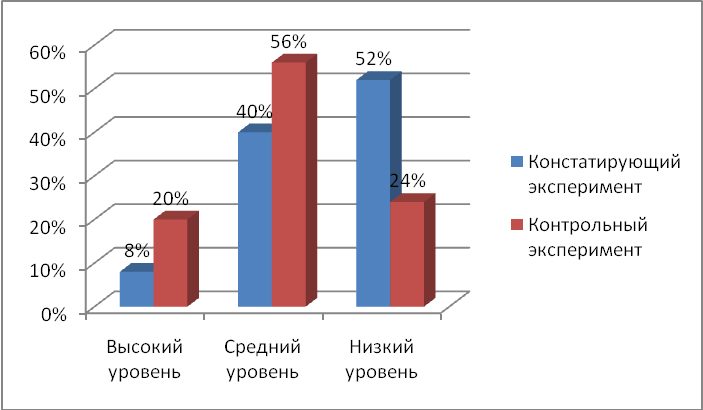 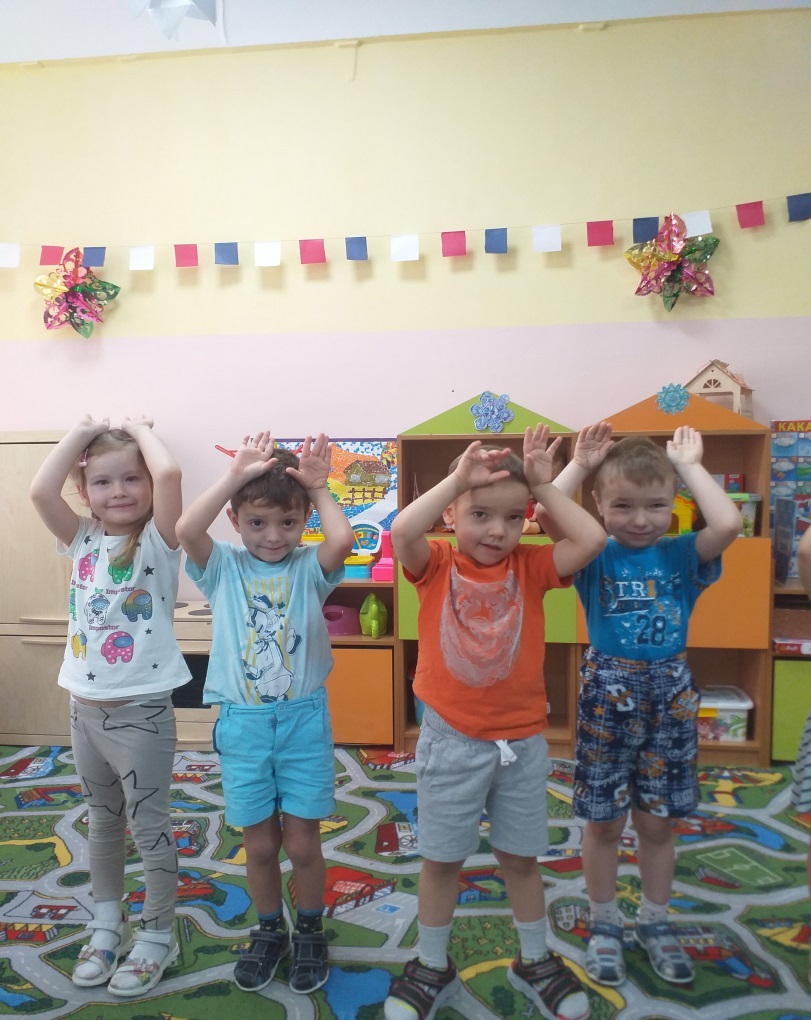 Начало года

Конец года
-Детям свойственен диалог
-Дети могут начать пересказ сказки и продолжить с помощью взрослого
-Умеют рассматривать картинки, игрушки, отвечая на вопросы
-Дети способны поделиться увиденным и пережитым
-Ребенок выделяет индивидуальные обращения к нему
-Присутствует инициативная речь
Важным аспектом в своей работе на будущее, считаю постепенное расширение игрового и речевого опыта за счет усложнения игровых заданий и игр-драматизаций, в которые включается ребенок.
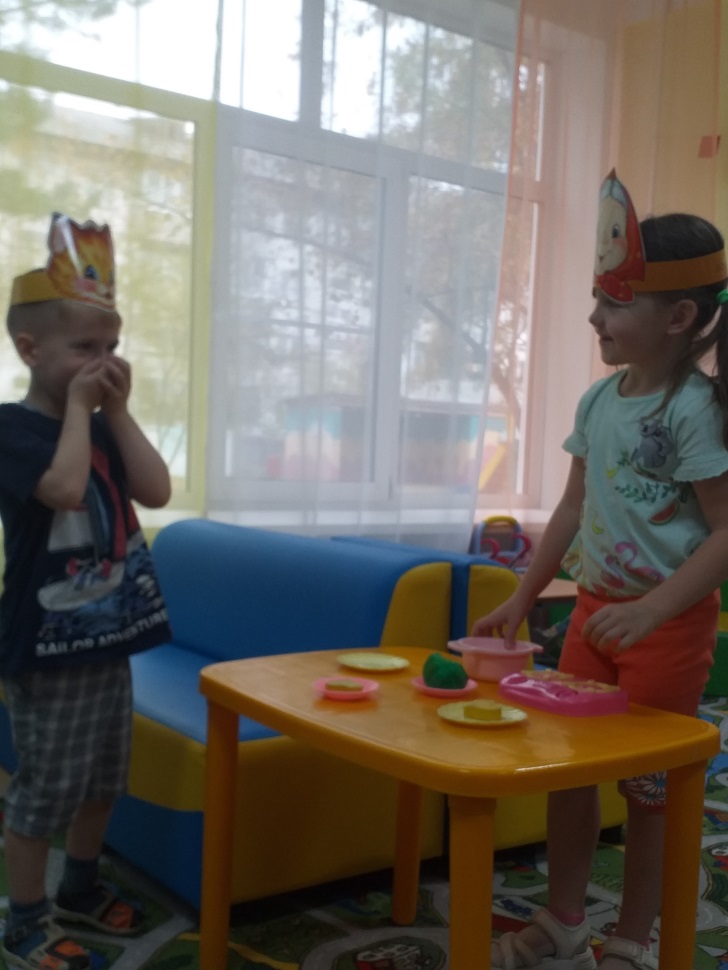 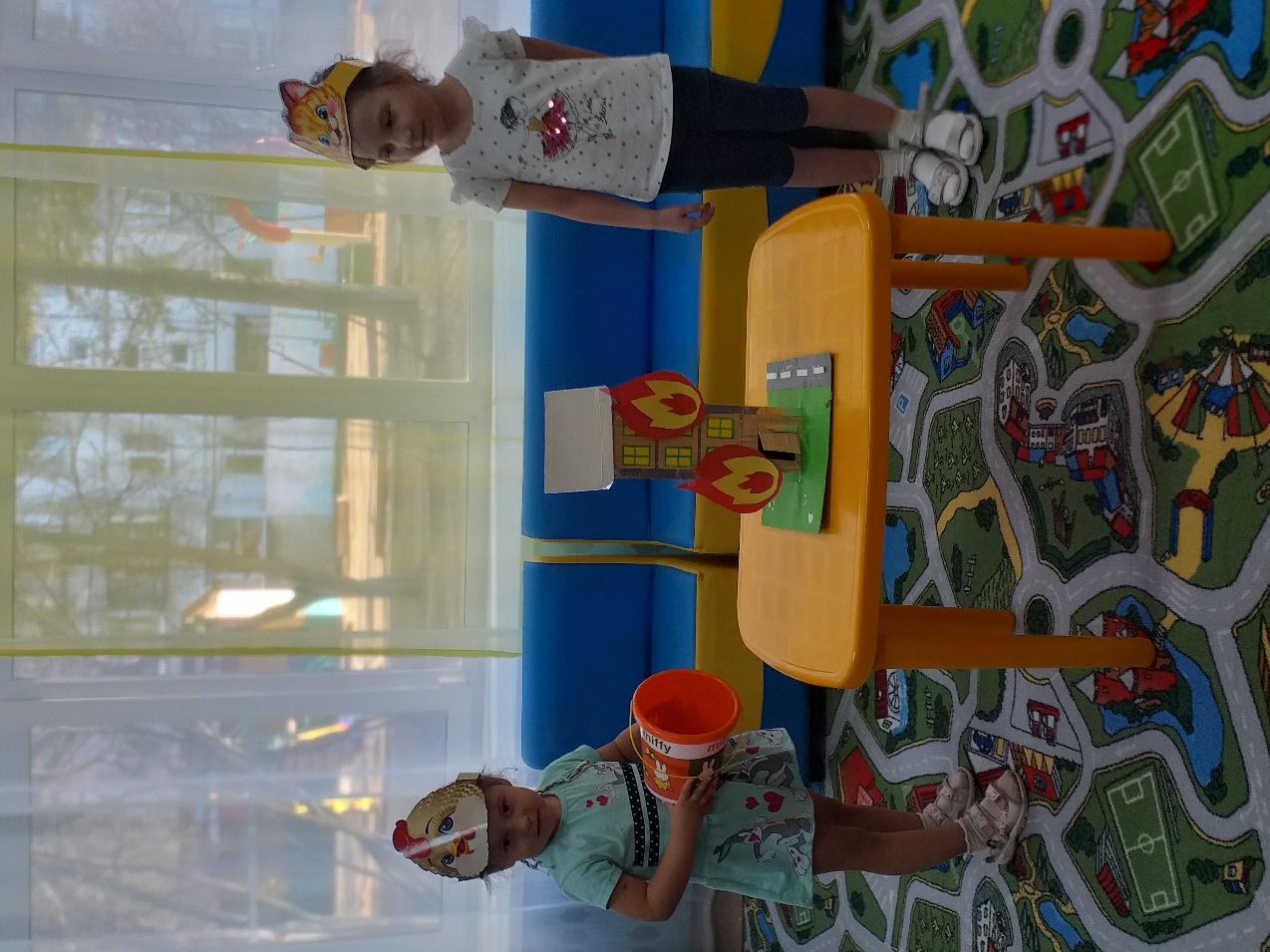 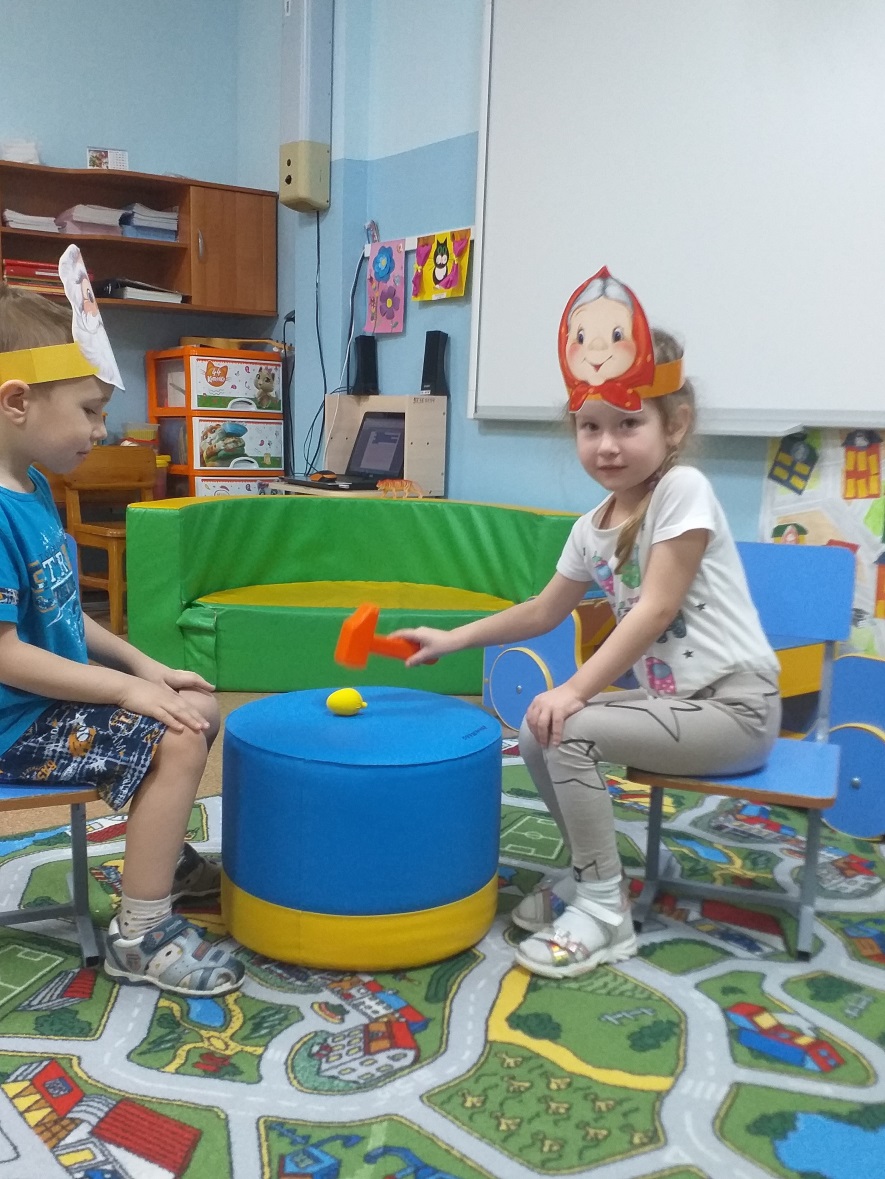 СПАСИБО ЗА ВНИМАНИЕ!